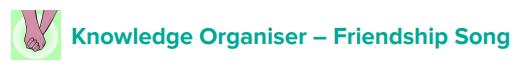 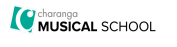 KS1
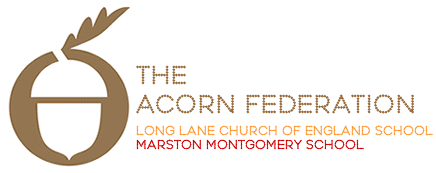 Vocabulary 
Keyboard,  drums,  bass,  electric guitar,  friendship,  pulse,  rhythm,  pitch,  improvise, compose,  perform,  audience,  melody,  dynamics,  tempo
Listening

Instruments/voices you can hear: Keyboard, drums, bass, a female singer, a glockenspiel
Musical Activities
Find the pulse! 





Be an animal of your choice 

Clapping 
Rhythms
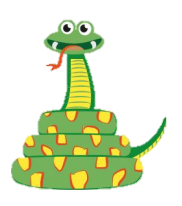 Perform & Share

Have a think…
 
What did you like doing best?
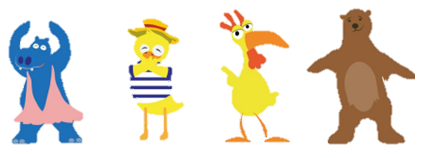 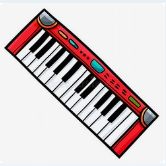 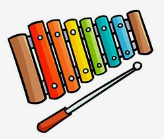 😃 😐 🙁 Singing?
 
😃 😐 🙁 Playing?
 
😃 😐 🙁 Dancing?
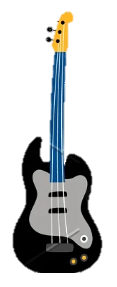 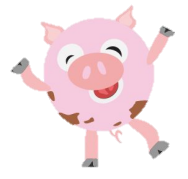 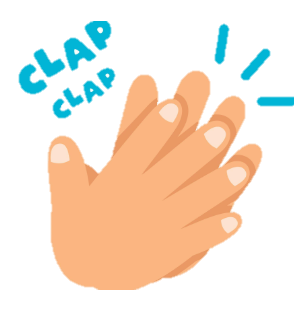 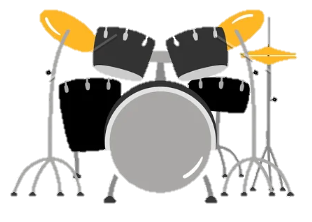